Autonomous Cyber-Physical Systems:State Estimation and Probabilistic Models
Spring 2018. CS 599.
Instructor: Jyo Deshmukh
This lecture also some sources other than the textbooks, full bibliography is included at the end of the slides.
Layout
Kalman Filter
Probabilistic Models
Markov Chains
Hidden Markov Models
Markov Decision Processes
2
What is state estimation and why is it needed?
Plant
3
Deterministic vs. Noisy case
Typically sensor measurements are noisy (manufacturing imperfections, environment uncertainty, errors introduced in signal processing, etc.)
In the absence of noise, the model is deterministic: for the same input you always get the same output
Can use a simpler form of state estimator called an observer (e.g. a Luenberger observer)
In the presence of noise, we use a state estimator, such as a Kalman Filter
Kalman Filter is one of the most fundamental algorithm that you will see in autonomous systems, robotics, computer graphics, …
4
Random variables and statistics refresher
5
Data fusion example
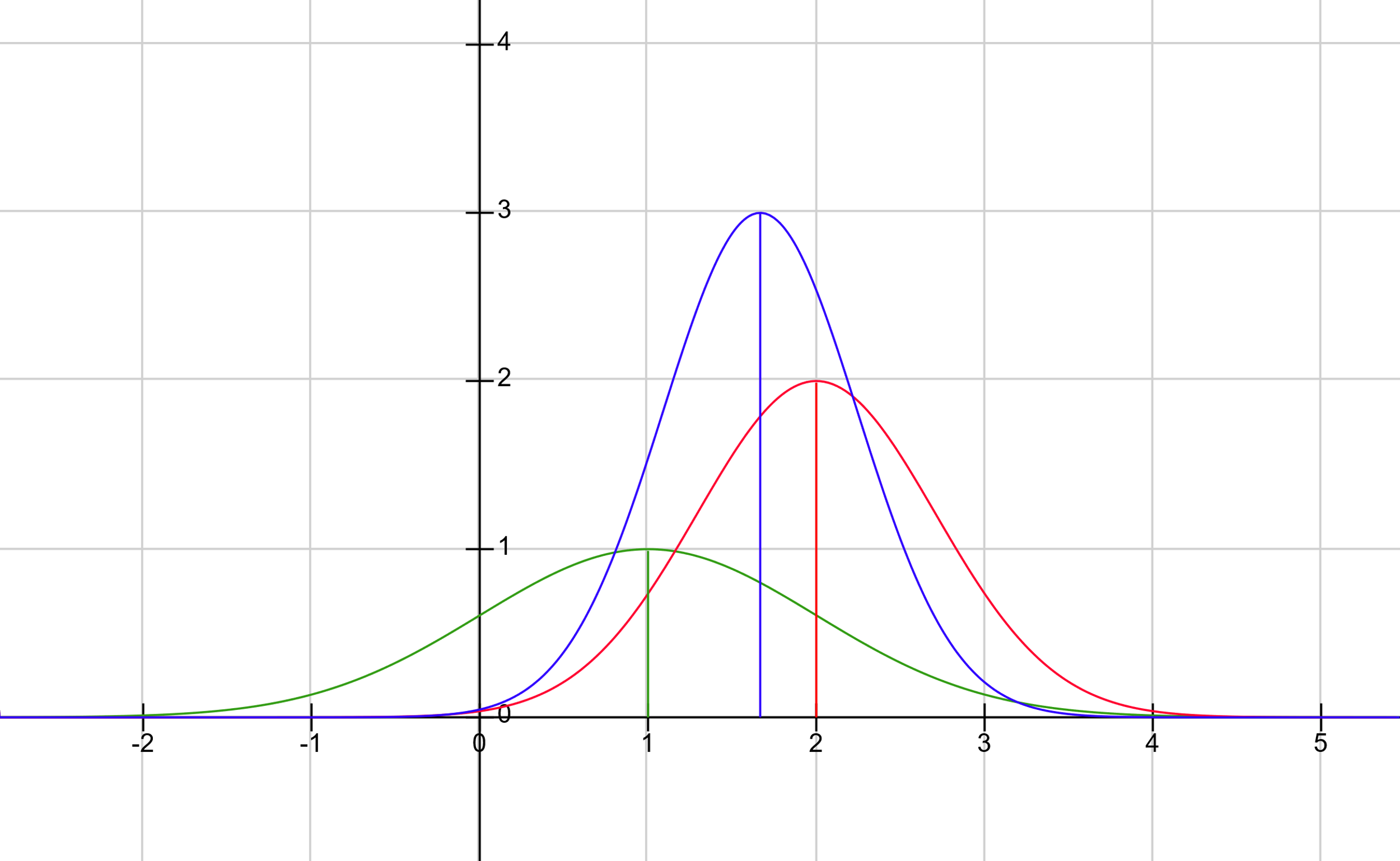 6
Multi-variate sensor fusion
7
Motion  makes things interesting
What if we have one sensor and making repeated measurements of a moving object?
Measurement differences are not all because of sensor noise, some of it is because of object motion
Kalman filter is a tool that can include a motion model (or in general a dynamical model) to account for changes in internal state of the system
Combines idea of prediction using the system dynamics with correction using weighted average (Bayesian inference)
8
Stochastic Difference Equation Models
9
Step I: Prediction
10
Step I: Prediction continued
Thus, the a priori estimated state and error covariance are:
11
Step II: Correction
12
Step II: Correction continued
13
Correction step summary
14
What are all these equations? How to make sense?
15
Extended Kalman Filter
16
EKF updates
17
EKF updates continued
Correction updates
18
EKF drawbacks
EKF is not in general an optimal estimator
If initial state estimate is wrong filter may diverge quickly : estimates will no longer agree with reality/observations
Estimated covariance matrix tends to underestimate true covariance
Yet, EKF remains widely used! GPS, most navigation systems, Openpilot (for drones), Pixhawk (mobile robots), etc.
EKF in practice requires lot of “expert tuning of parameters” 
Most parameters occur in process models, covariance matrices, gains etc.
EKF improvement: Unscented Kalman Filter
19
Probabilistic Models
Models for components that we studied so far were either deterministic or nondeterministic.
The goal of such models is to represent computation or time-evolution of a physical phenomenon.
These models do not do a great job of capturing uncertainty.
We can usually model uncertainty using probabilities, so probabilistic models allow us to account for likelihood of environment behaviors
Machine learning/AI algorithms also require probabilistic modelling!
20
Markov chains
21
Example of a Markov chain
0
0
0.3
0.1
0.4
Accelerate
Constant Speed
0.2
0.5
0
0.5
0.8
0.05
0.4
Idling
Brake
0.5
0.05
1
0.2
22
Markov Chain Analysis
23
Hidden Markov Models
24
Robot trying to reach moving target example
What is the expected time before robot reaches target?
What’s the probability that robot reaches target within the next 2 steps?
What’s the probability that the robot hits a wall before getting to the target
Rules of the Game
Each timestep the target and robot move randomly to an adjacent cell or stay in the same cell (with some probability, possibly different for each cell)
When the robot and target occupy the same cell, robot declares victory
25
Robot trying to reach moving target example
26
What if robot cannot see all the state?
Robot with noisy proximity sensors:
Observed noisy state
True state
Target state is hidden : if it is not proximal, robot does not know where the target is, and if it is proximal, robot only has noisy estimates
We can assume robot knows how the target moves (left, right, top, down), and the uncertainty (as captured by the transition probability matrix): this is like the process model in KF
The robot’s sensors are noisy, this is like the measurement model in KF
Question: Given a series of (noisy) observations, can the robot estimate where the target is?
Problem very similar to KF! In fact, HMM can be viewed as a discrete-variable version of KF
27
Interesting Problems for HMMs
[Decoding] Given a sequence of observations, can you estimate the hidden state sequence? [Solution with the Viterbi Algorithm]
[Likelihood] Given an HMM and an observation sequence, what is the likelihood of that observation sequence [Dynamic Programming based Forward Algorithm]
[Learning] Given an observation sequence (or sequences), learn the HMM that maximizes the likelihood of that sequence [Baum-Welch or forward-backward algorithm]
We will revisit this when we do sensing/localization
28
Markov Decision Process
29
Autonomous Robot controlling its actions
Assume fixed target location
Reward for transitions going to target cell = 1, otherwise 0
Just part of the robot MDP showing two different actions, each action leading to next states with some probability
Which action to choose from each cell? 
How do we find an optimal policy (that maximizes rewards)?
We will revisit this when we do reinforcement learning
0.9
up
0.1
0.9
dn
0.1
30
Bibliography
Kalman Filter presentation motivated by Georgia Tech Professor Frank Dellaert’s lecture notes on Sensor Fusion as Weighted Averaging, notes available from Piazza. 
Lecture notes on HMMs, MDPs and Markov Chains
http://research.cs.tamu.edu/prism/lectures/pr/pr_l23.pdf
https://web.stanford.edu/~jurafsky/slp3/9.pdf
http://www.robots.ox.ac.uk/~mobile/Theses/ondruska_thesis.pdf
www.cs.cornell.edu/courses/cs4758/2012sp/materials/cs4758_hmm.pdf (Robot - Target example from here)
https://people.eecs.berkeley.edu/~pabbeel/cs287-fa11/slides/mdps-intro-value-iteration.pdf (Robot-Fixed Target example from here)
Wikipedia entries on Kalman Filter, MDPs and Markov chains are very good.
Also used this book for its discussion on probabilistic systems: Baier, Christel, Joost-Pieter Katoen, and Kim Guldstrand Larsen. Principles of model checking. MIT press, 2008.
31